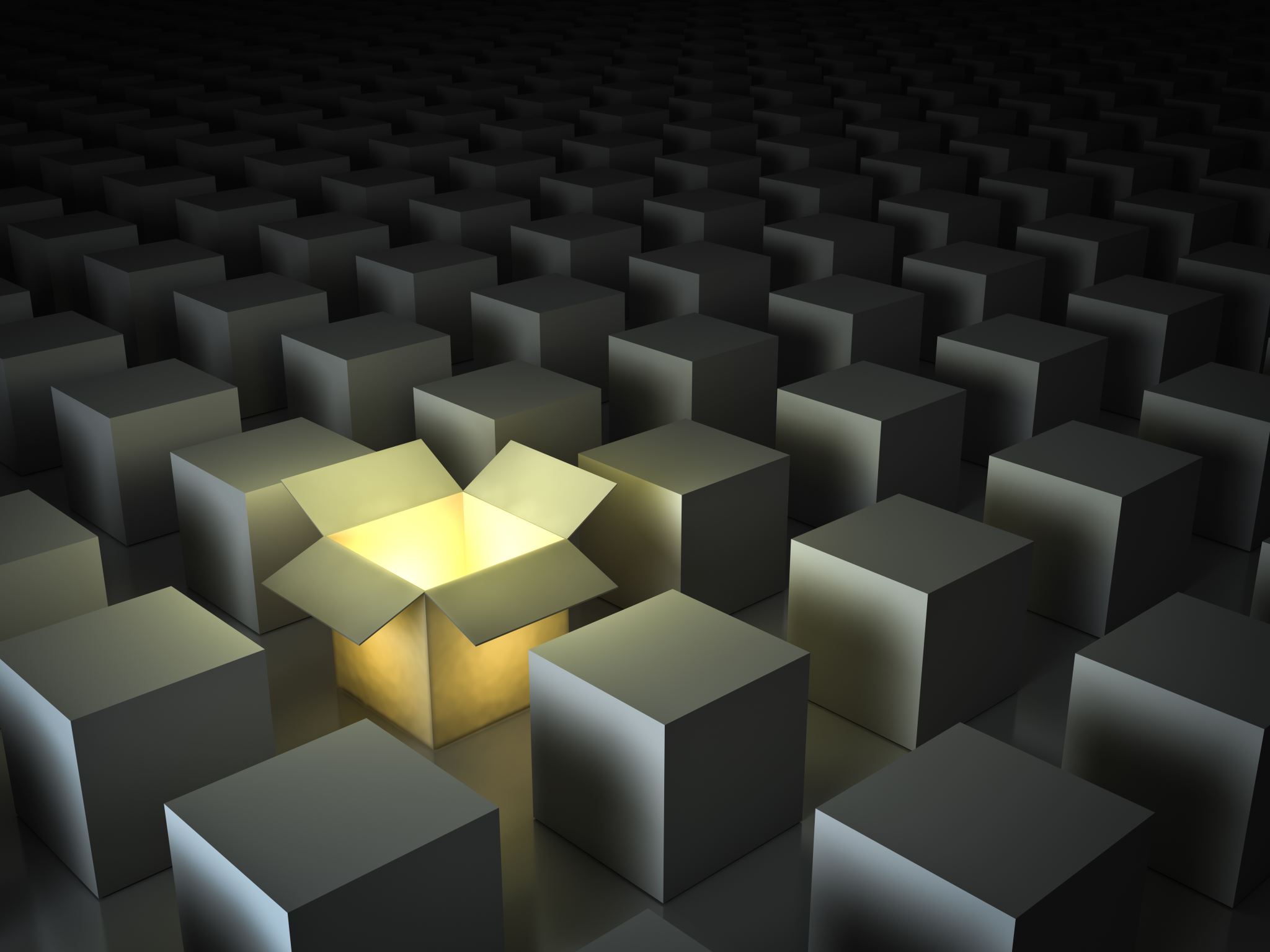 Pathfinder Club Organization & Programming
Mike  Hockman - Chesapeake Conference
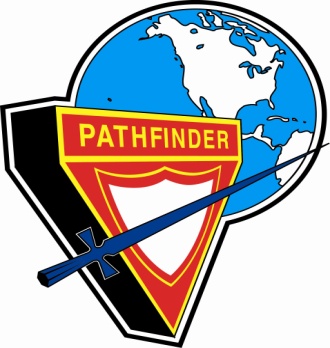 Steps In Organizing a Pathfinder Club
Counsel with the Conference Youth Ministries Personnel.
Meet with the Pastor.
Present the plan to the church board.
Steps In Organizing a Pathfinder Club
Second meeting of the Church Board to elect Pathfinder Director and Deputies.
Inform the congregation during the worship service.
Pathfinder officers elect remaining Staff.
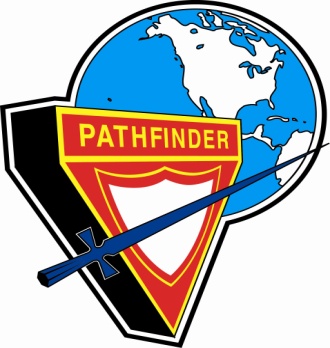 Steps In Organizing a Pathfinder Club
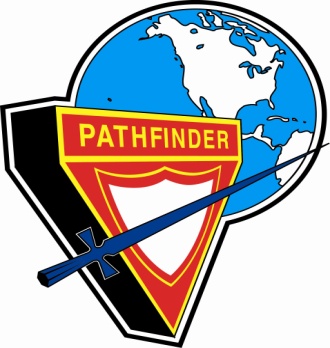 Pathfinder officers and staff attend conference Pathfinder Basic Staff Training Course. 
Plan yearly program.
Present all plans at a Pathfinder Staff Meeting.
Advise, write letters or personally contact potential families.
Steps In Organizing a Pathfinder Club
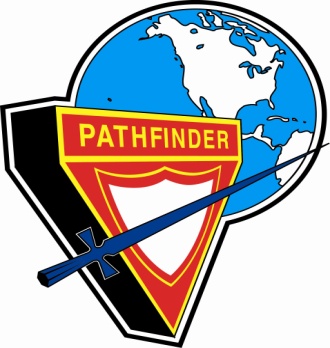 Home visitation.
Induction Ceremony.
Establishing church and community interest. 
Evaluation.
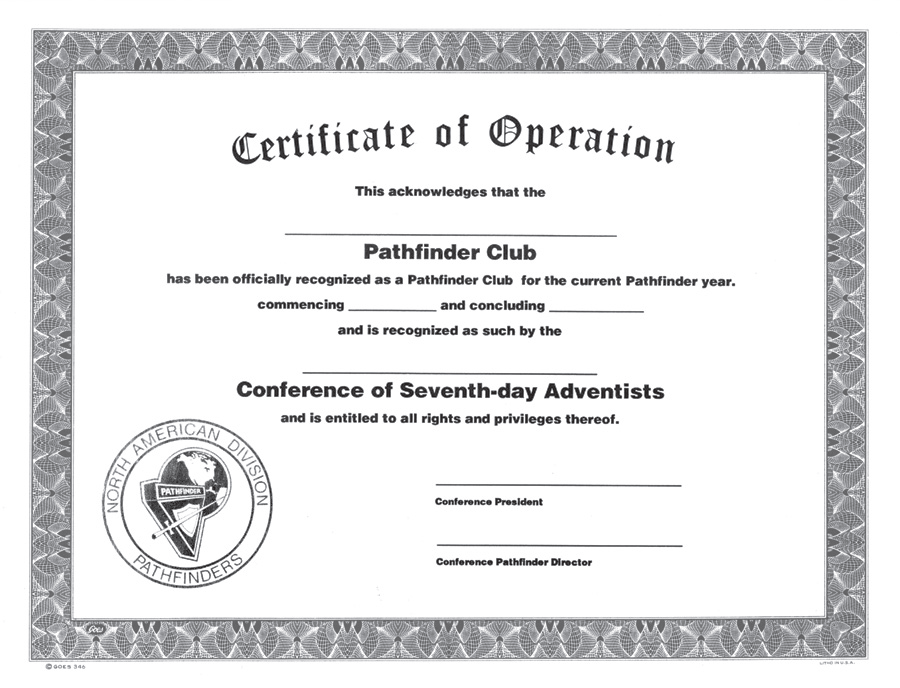 Membership
Pathfinder membership is 5 thru 10 grades.
Application forms for membership must be completed.
All Pathfinders must pay membership and insurance fees as required.
Pathfinders must come to meetings and club-sponsored events in the uniform unless otherwise indicated by club director. 
Learn and keep the Pledge and Law.
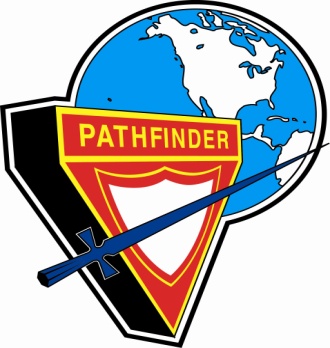 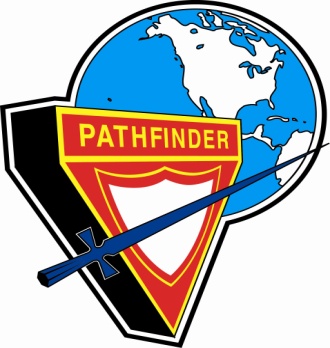 Membership
Faithful in attendance.
Participate in club activities.
Parents willing to support and cooperate with the club staff.
Pathfinder Programs
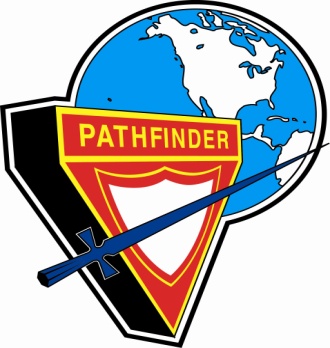 Meetings
Inductions
Pathfinder Day
Investitures
Conference Events
Camping
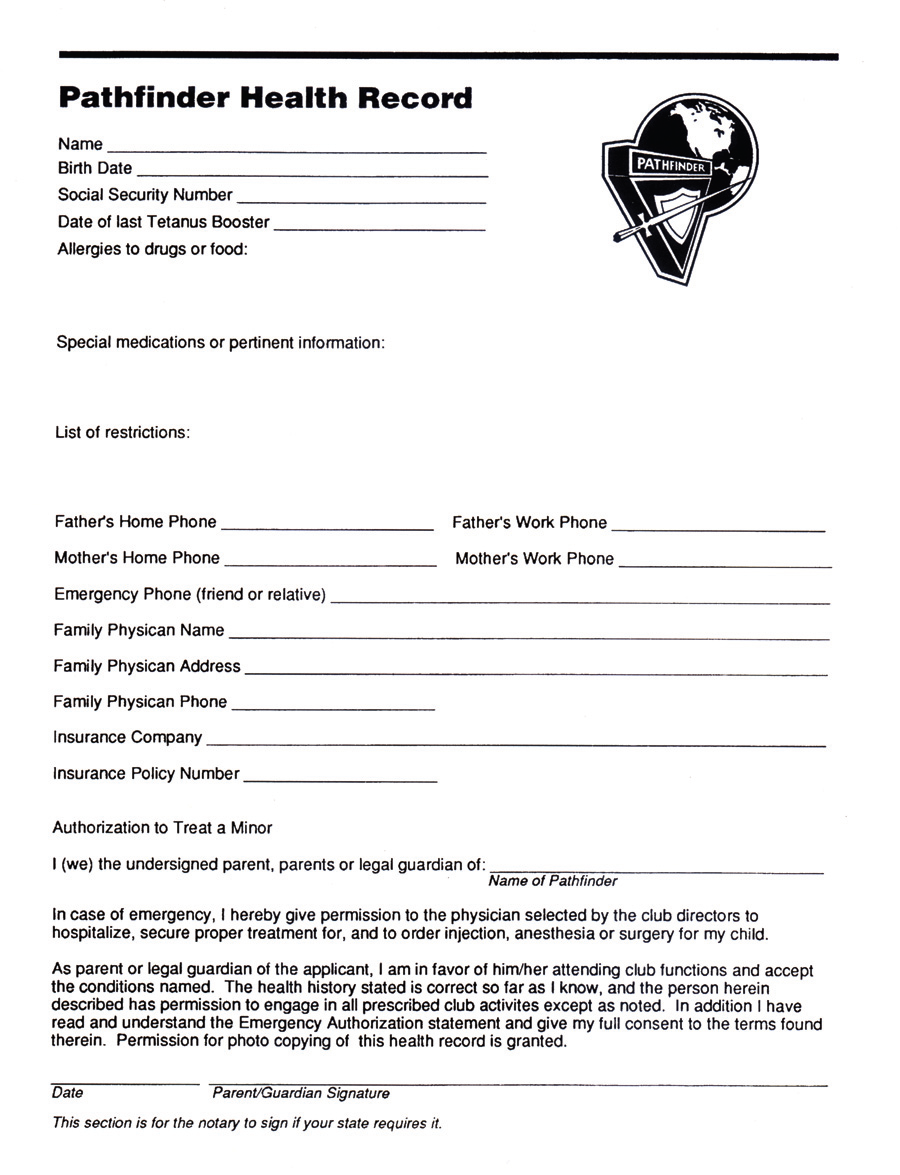 Operating Policies
Uniforms
Finances
Reporting
Membership
Insurance
Uniforms
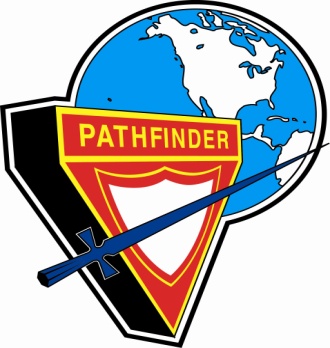 Purpose of the Uniform
When it should be worn
When it should not be worn
Uniform for directors and counselors; also parade uniforms, and field uniforms.
Insignia and placement on uniform.
y
Girls
Black Skirt or Pants (by Club)
Tan Blouse
Black Sash
Neckerchief & Slide
Dress Shoes
Black Pathfinder Belt 
Black Socks or Tan Hose (by Club)

Black Tuxedo Tie (Staff Only)

Berets are optional
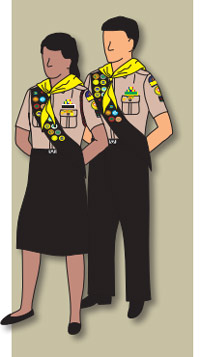 x
Boys		
Black  Pants               
Tan Shirt              
Black Sash
Black Socks
Neckerchief & Slide
Black Dress Shoes
Pathfinder Belt 

Black Tie (Staff Only)


Berets are optional
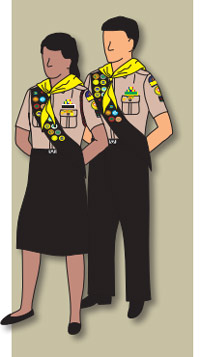 FinancesClub Source of Income
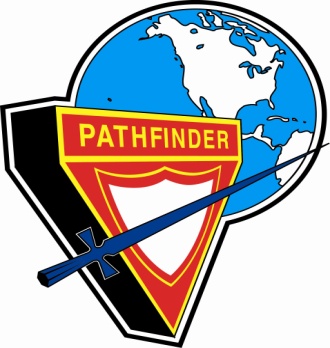 Annual Membership Fees.
Offerings.
Sponsorship by Church Members.
Special Projects.
Fund-raising Campaigns
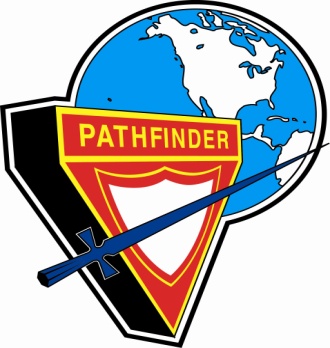 Sample Pathfinder Club Budget 1
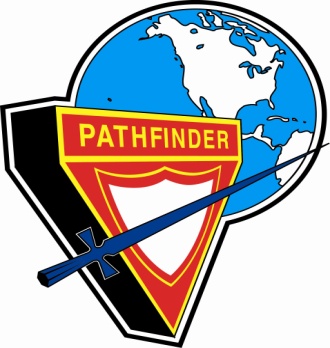 Club Expenses 
Crafts & Clerical (Stamps, etc.) 		$ 665.00 
Public Relations (Camera, Bulletin Board) 	$ 250
Induction (Candles, Refreshments) 	$ 50
Camp outs & Travel 			$ 4,200
- (Field trips, Expenses to and from Camp outs, etc.)
Bus Maintenance & Repairs		$ 1,000
Pathfinder Insurance & Ad Min 		$ 310 
Staff Orientation Training & Books	$ 450
Camping Equipment 			$ 350 
 - (Tents, Stoves, Ice Chest) 
Awards .........................................................175 
Total .........................................................$7450
Club Income 
 Dues ($10.00 per member) 	$    600
 Fees (60.00/member for Trips	$ 3,600
 Sponsors 			$    500
 Pathfinder Offerings 		$   750
 Club Projects 		`	$ 1,000
 Church Subsidy 		$ 1,000
Total 				$ 7,450
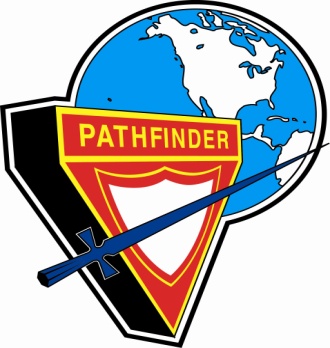 Sample Pathfinder Club Budget 2
Budget for 20___	Present Membership _______	Projected Membership______
Teen Pathfinders 	10
Junior Pathfinders	15
Staff Personnel 		15
Total			40
Pathfinders		5 
Staff Personnel		2 
Total 			7
Sample Pathfinder Club Budget 2
Expense Budget   20___ 

Honor Equipment 		$ 300 
Office Supplies 			$ 100 
Convention Costs 		$ 200
Public Relations 			$ 200
Outing and Camping Equipment	$ 500
Investiture Pins, Patches 
Honor Awards and Badges 	$ 100
Special Equipment and Insurance	$ 60
Pathfinder and US Flags 		$ 50 
Special Events 			$ 200

Total Expenses			$1710
Income Budget  20___ 
Dues ($6.00 per year)		$ 30 
Fees for Trips $ 60/Pathfinder	$ 300
Church Subsidy*		$ 480
Charter Membership Fee
(Sponsors) 			$ 200
Club Projects			$ 700
Total Income			$ 1,710
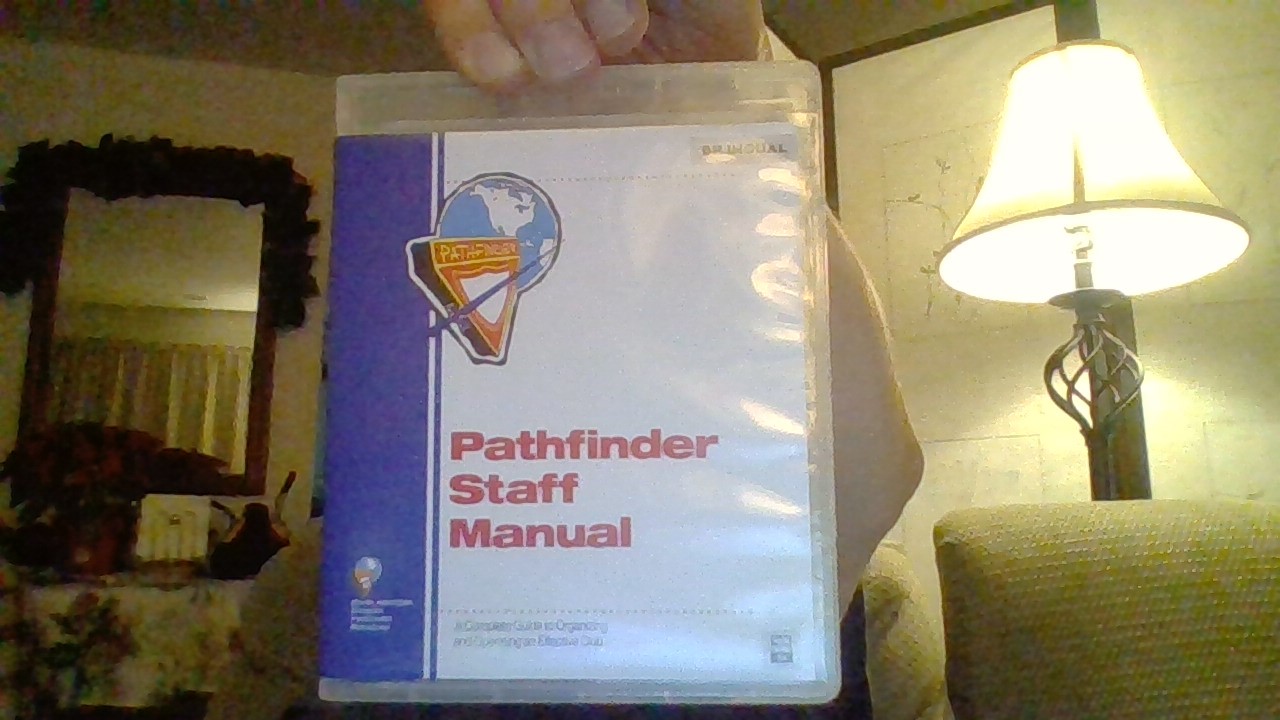 Advent Source
(800) 328-0525
(402) 486-8800
(402)486-8819  Fax
www.adventsource.org

Pathfinder Shirts
(407) 865-6530
www.pathfindershirts.org
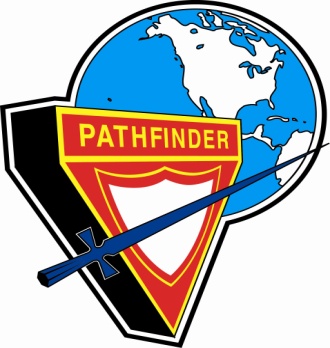 The End